Least-squares imputation of missing data entries
I.Wasito
   Faculty of Computer Science
University of  Indonesia
[Speaker Notes: 1/5]
Faculty of Computer Science (Fasilkom), University of indonesia at a glance
Initiated as the Center of Computer Science (Pusilkom) in 1972, and later on was established as a faculty in 1993

Fasilkom and Pusilkom now co-existed 

Currently around 1000 students and is supported by 50 faculty members
Current Enrolment
Research labs
Unifying theme:
Intelligent Multimedia Information Processing
Services & Venture
Center of Computer Service as the academic venture of Faculty of Computer Science
It provides consultancies and services to external stakeholders in the areas of:
IT Strategic Planning & IT Governance
Application System integrator and development
Trainings and personnel development
Annual revenue (2008): US$.1 Million
Background
Missing problem:

    - Editing of Survey Data
    - Marketing Research
    - Medical Documentation
    - Microarray DNA Clustering/Classification
Objectives of the Talk
To introduce nearest neighbour (NN) versions  of least squares (LS) imputation algorithms.

To demonstrate a framework  for setting experiments involving: data model, missing patterns and level of missing.  

To show the performance of ordinary and NN versions of LS imputation.
Principal Approaches for Data Imputation
Prediction rules

Maximum likelihood

Least-squares approximation
Prediction Rules Based Imputation
Simple: 

Mean 

Hot/Cold Deck   (Little and Rubin, 1987)

NN-Mean (Hastie et.       al.,  1999, Troyanskaya et.  al.,  2001).
[Speaker Notes: 9]
Prediction Rules Based Imputation
Multivariate:
Regression (Buck, 1960,     Little and Rubin, 1987, Laaksonen, 2001)

Tree (Breiman et. al, 1984, Quinlan, 1989, Mesa et. al, 2000)  

Neural Network    (Nordbotten, 1999)
Maximum Likelihood
Single Imputation:

   EM imputation  (Dempster et. al,  1977, Little   and 
       Rubin, 1987,   Schafer, 1997)

   Full Information Maximum Likelihood
       (Little and Rubin, 1987, Myrveit et. al,  2001)
Maximum Likelihood
Multiple Imputation:
   Data Augmentation
      (Rubin, 1986, Schafer,   1997)
Least Squares Approximation
Iterative Least Squares (ILS)

Approximation of observed data only.   

Interpolate missing values 

    (Wold, 1966, Gabriel and Zamir, 1979, Shum et. al, 1995, Mirkin, 1996, Grunge and Manne, 1998)
Least Squares Approximation
Iterative Majorization Least Squares (IMLS)

Approximation of ad-hoc completed data.

Update the ad-hoc imputed values (Kiers, 1997, Grunge and Manne, 1998)
Notation
Data Matrix X;  N rows and n columns.

The elements of X are xik  (i=1,…,N; k=1,…,n).

Pattern of missing entries M= (mik)  where mik = 0  if  Xik is missed and mik  = 1, otherwise.
Iterative SVD Algorithm
Bilinear model of SVD of data matrix :
   

    p=number of factors.
Least Squares Criterion:
Rank One Criterion
Criterion



PCA Method (Jollife, 1986 and Mirkin, 1996), Power SVD Method (Golub, 1986).
L2 Minimization
Do iteratively : (C,Z)  (C, Z)
    



                                          
   until (c,z) stabilises. Take the result as a factor and change X for X-zcT. Note: C’ is normalized.
ILS Algorithm
Criterion:



Formulas for updating:
Imputing Missing Values with ILS Algorithm
Filled in xik for  mik=0 with zi and ck those to be found such that:
  

Issues: 
Convergence: missing configuration and starting 
                        point (Gabriel-Zamir, 1979).

Number of Factors: p=1NIPALS algorithm (Wold,  
                                1966).
Iterative Majorization Least Squares (IMLS)
Complete X with zeros into X.
Apply Iterative SVD algorithm with  
Check a stopping condition.
Complete X to X  with the results of 2. Go to 2.

The extension of Kiers Algorithm (1997)p=1 only.
Imputation Techniques with Nearest Neighbour
Related work:

Mean Imputation with Nearest Neighbour (Hastie et. al., 1999, Troyanskaya et. al., 2001).

Similar  Response (Hot Deck) Pattern Imputation (Myrveit, 2001).
Proposed Methods ( Wasito and Mirkin, 2002)
1. NN-ILS ILS with NN  
2. NN-IMLS  IMLS with NN
3. INI -> Combination of global IMSL and NN-IMLS
Least Squares Imputation with Nearest Neighbour
NN version of LS imputation algorithm A(X,M)
Observe the data, if there is no missing entries, end.
Take the first row that contains missing entry as the target entity, Xi.
Find K neighbours of  Xi.
Create data matrix X which consists of Xi and K selected neighbours.
Apply imputation algorithm A(X,M), impute missing values in Xi and go back to 1.
Global-Local Least Squares Imputation (INI) Algorithm
Apply IMLS with p>1 to X and denote the completed data as X*.
Take  the first row of X that contains missing entry as the target entry Xi.
Find K neighbours of Xi  on matrix X*.
Create data matrix Xc  consisting of Xi  and rows of X corresponding to K selected neighbours.
Apply IMLS with p=1 to Xc and  impute missing values in Xi of X.
If no missing entry, stop; otherwise back to step 2.
Experimental Study of LS Imputation
Selection of Algorithms:
NIPALS: ILS with p=1.
ILS-4: ILS with p=4.
GZ: ILS with Gabriel-Zamir Initialization.
IMLS-1: ILS with p=1.
IMLS-4: IMLS with p=4.
N-ILS: NN based ILS with p=1.
N-IMLS: NN based IMLS with p=1.
INI:  NN based IMLS-1 with distance from IMLS-4.
Mean and NN-Mean.
Rank one data model
NetLab Gaussian Mixture Data Models
NetLab Software (Ian T. Nabney, 1999)
Gaussian Mixture with Probabilistic PCA covariance matrix (Tipping and Bishop, 1999).
Dimension: n-3.
First factor contributes too much.
One single linkage clusters.
Scaled NetLab Gaussian Mixture Data Model
The Modification:
Scaling covariance and mean for each class.
Dimension=[n/2].
More structured data set .
Contribution of the first factor is small.
Showing more than one single linkage cluster.
Experiments on Gaussian Mixture  Data Models
Generation of Complete Random Missings
Random Uniform Distribution
Level of Missing: 1%, 5%, 10%, 15%, 20% and 25%
Evaluation of Performances:
Results on NetLab Gaussian Mixture Data Model
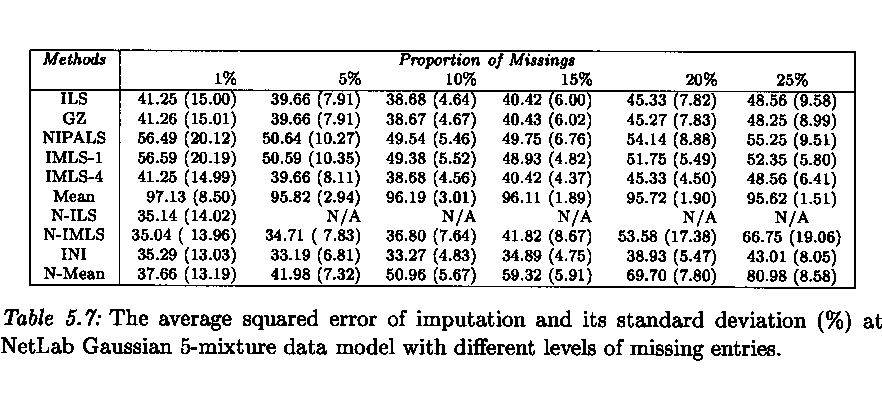 Pair-Wise Comparison on NetLab GM Data Model with 1% Missing
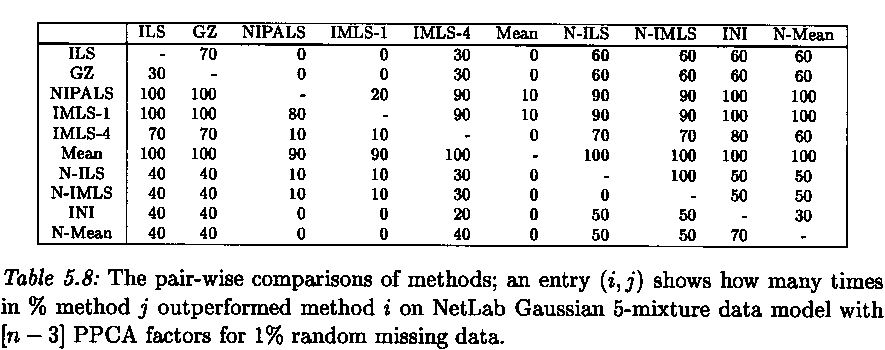 Pair-Wise Comparison on NetLab GM Data Model with 5% and 15% Missing
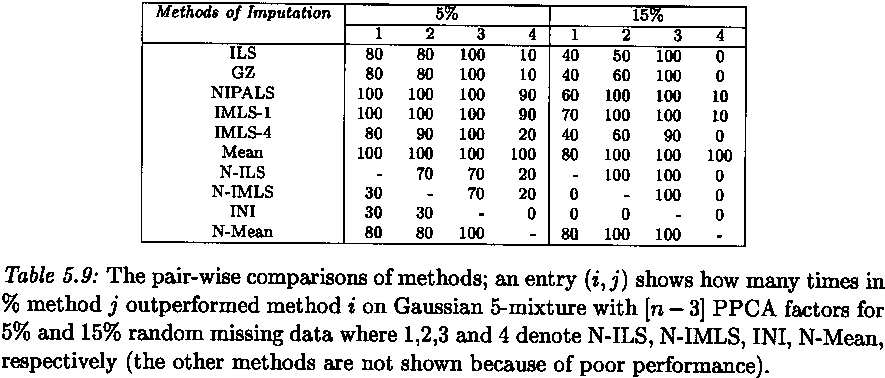 Results on Scaled Netlab GM Data Model
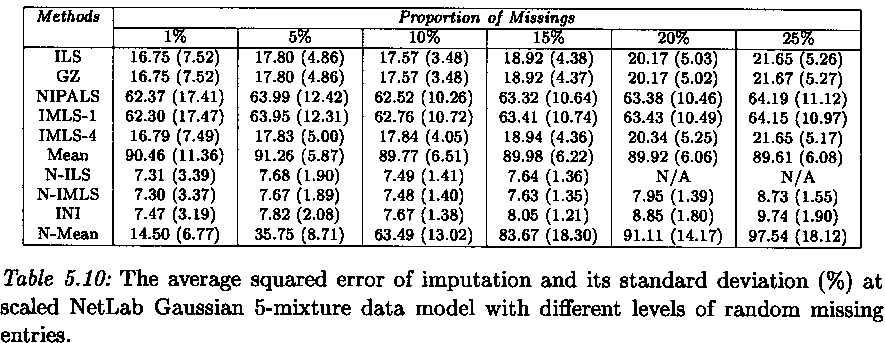 Pair-Wise Comparison with 1%-10%  Missing
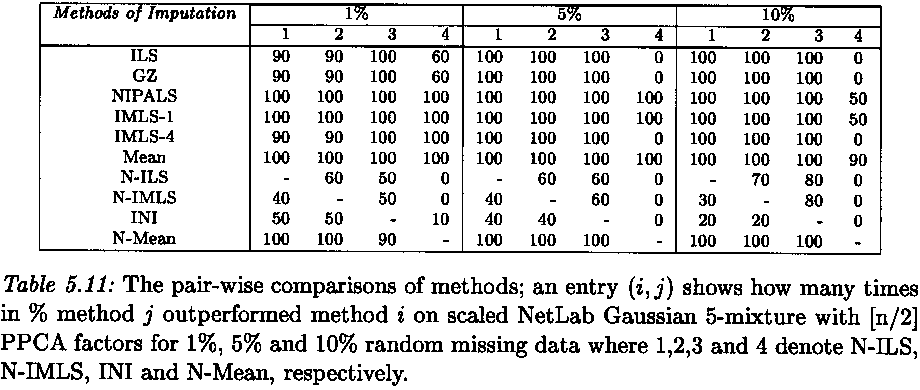 Pair-Wise Comparison with 15%-25% Missing
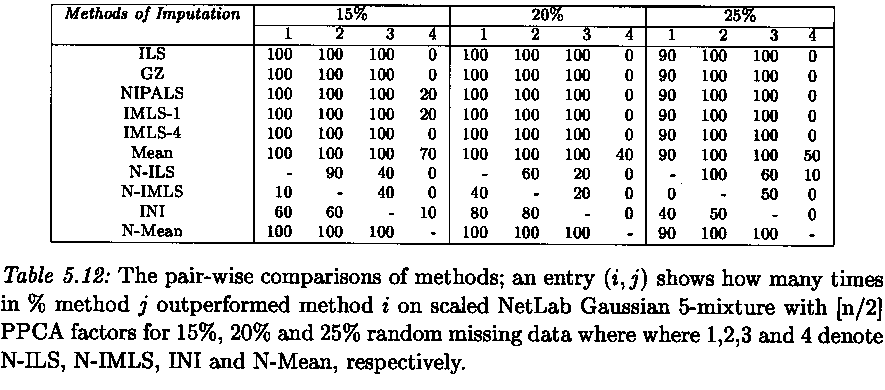 Publication
I.  Wasito and B. Mirkin. 2005. Nearest Neighbour Approach in the Least Squares Data   Imputation. Information Sciences, Vol. 169, pp 1-25, Elsevier.
Different Mechanisms for Missing Data
Restricted Random pattern
   Sensitive Issue Pattern:
Select proportion c of sensitive issues (columns).
Select proportion r of sensitive respondents (rows).
Given proportion p of missing s.t p < cr:
    10% < c < 50% , 25% <r  <50% for p=1%.
    20% < c < 50%,  25% < r <50% for p=5%.
    30% < c  <50%,  40% < r <80% for p=10%.
Different Mechanisms for Missing Data
Merged Database Pattern
Missing from one database
Missing from two databases:
Observed
Observed
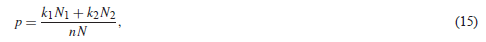 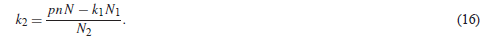 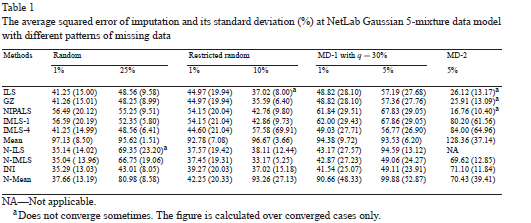 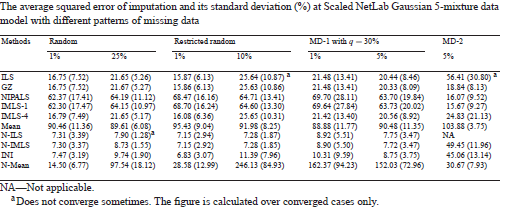 Results on Random Patterns
Complete Random:
NetLab GM: INI for all level of missings 
Scaled NetLab GM:  1%-10% -> INI
                                15%-25% -> N-IMLS
Restricted  Random Pattern:
NetLab GM: INI 
Scaled NetLab GM: N-IMLS
Sensitive Issue pattern
Sensitive Issue:
NetLab GM:  1% -> N-IMLS
                      5% -> N-IMLS and INI
                     10% -> INI
Scaled NetLab GM: 1% ->INI
                                5%-10%  -> N-IMLS
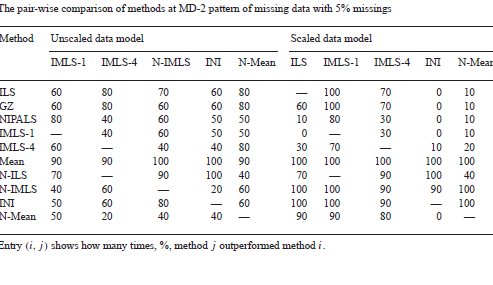 Merged Database Pattern
Missing from One Database: 
 NetLab GM: INI
 Scaled NetLab GM: INI/N-IMLS
Missing  from Two Databases:
 NetLab GM:  N-IMLS/INI.
 Scaled NetLab GM: ILS and IMLSthe only one
                                 NN-Versions lose.
Publication
I. Wasito and B. Mirkin. 2006. Least Squares Data Imputation with Nearest Neighbour  Approach with Different Missing Patterns. Computational Statistics and Data Analysis,  Vol. 50,pp. 926-949., Elsevier.
Experimental Comparisons on Microarray DNA Application
The goal:  to compare various KNN based imputation methods on  DNA microarrays gene expression data sets within simulation framework.
Selection of algorithms
1.KNNimpute ( Troyanskaya, 2003)

2. Local Least Squares ( Kim, Golub and Park, 2004)

3. INI (Wasito and Mirkin, 2005)
Description of Data Set
Experimental study in identification of diffuse large B-cell lymphoma [Alizadeh et al, Nature  403 (2000) 503-
   511].
Generation of Missings
Firstly, the rows and columns containing missing values are removed.
From this ”complete” matrices, the missings are generated randomly
   On the original real data set at 5% level of missings.
Samples generation
This experiment utilizes 100 samples (size: 250x 30) which each rows and columns are generated
Evaluation of Results
Conclusions
Two Approaches of LS Imputation:
ILS -> Fitting available data only.
IMLS -> Updating ad-hoc completed data.

NN versions of LS surpass the global LS except in missing from two databases pattern with Scaled GM data model.
Thank You for your attention